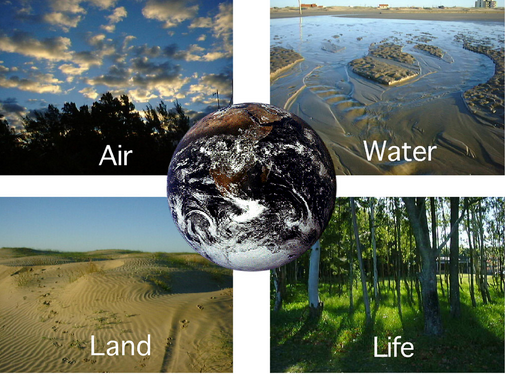 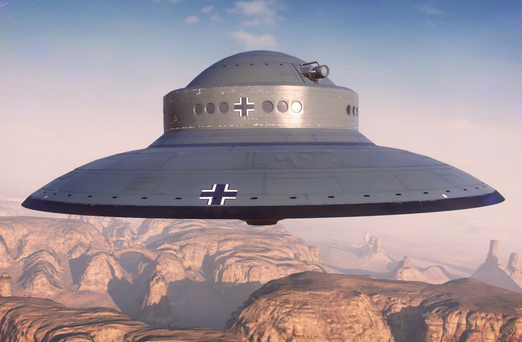 12
LIFE ON OTHER PLANETS
Unit
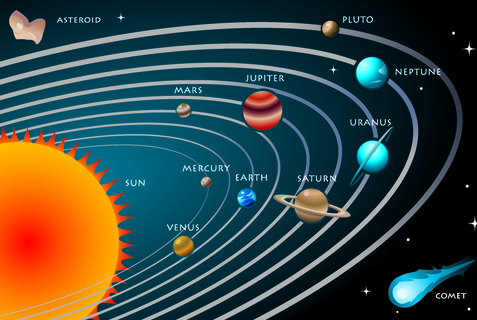 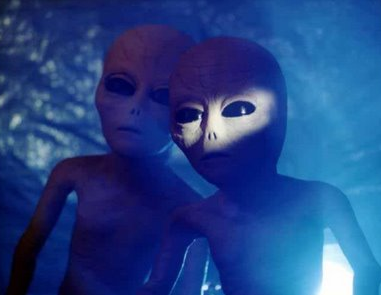 Lesson 1:  GETTING STARTED
What could happen to earth?
THIS UNIT IN CLUDES:
VOCABULARY
Life on Erath and other planets
PRONUCIATION
Stress in words ending in –ful and  -less
GRAMMAR
May and might: review
Report speech: questions
COMMUNICATION
Predicting what other life forms might be like
Asking and answering questions about life on other planets.
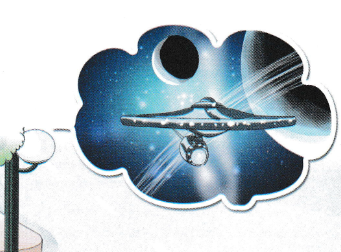 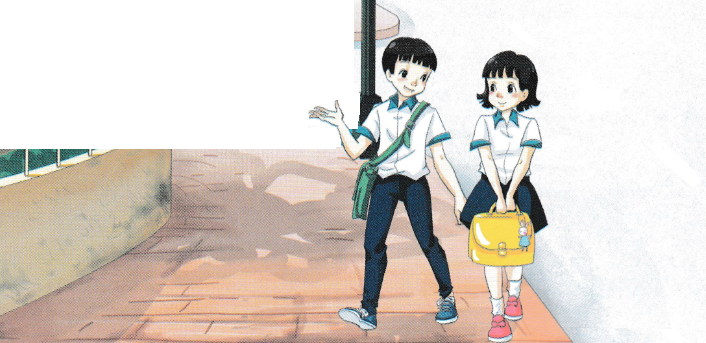 Vocabulary
trek
: hành trình
(n)
1.
captain
: thuyền trưởng
2.
(n)
crew
3.
(n)
: thủy thủ đoàn
terrorist
: kẻ khủng bố
4.
(n)
alien
: người ngoài hành tinh
5.
(n)
6.
space buggy
: xe vũ trụ
(n)
7.
galaxy
: dải ngân hà
(n)
8.
solar system
: hệ mặt trời
(n)
1. Listen and read.
1. Where are Duong and Nhi?
2. What are they doing?
3. What might they be talking about?
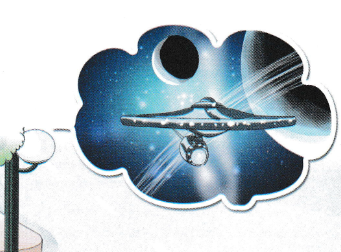 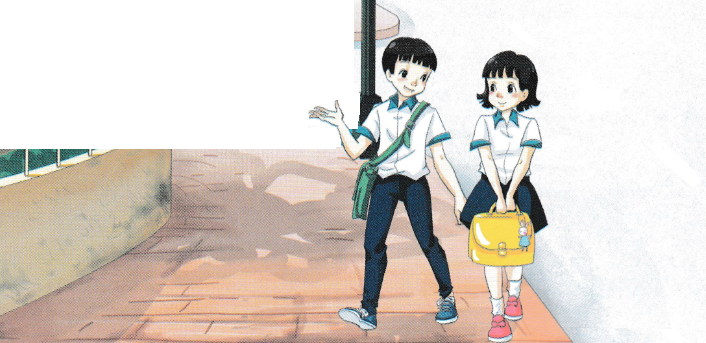 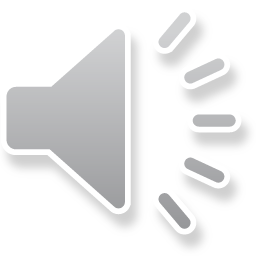 a. Tick () true (T) or false (F).
T
F

1. Duong and Trang saw a boring film yesterday.
2. Nhi has seen Star Trek 2009.
3. Star Trek 2009 is a non-fiction film.
4. Nhi and Trang sometimes thinks about the future of the world.
5. Duong sounds sure about the future of the Earth.




b. Answer the questions.
1. Who is the captain of the spaceship?
 James Kirk is the captain of the spaceship. 
2. Where did the crew go in Star Trek 2009?
They went to Nibiru planet.
3. When does the story in Star Trek Into Darkness happen?
 It happens in 2259.
4. What do you think is the Enterprise?
 It’s the name of the spaceship that the crew travel on.
5. What does John Harrison want to do?
 He wants to destroy Earth.
c. Can you find the sentences in reported speech in the conversation? 
    Underline them.
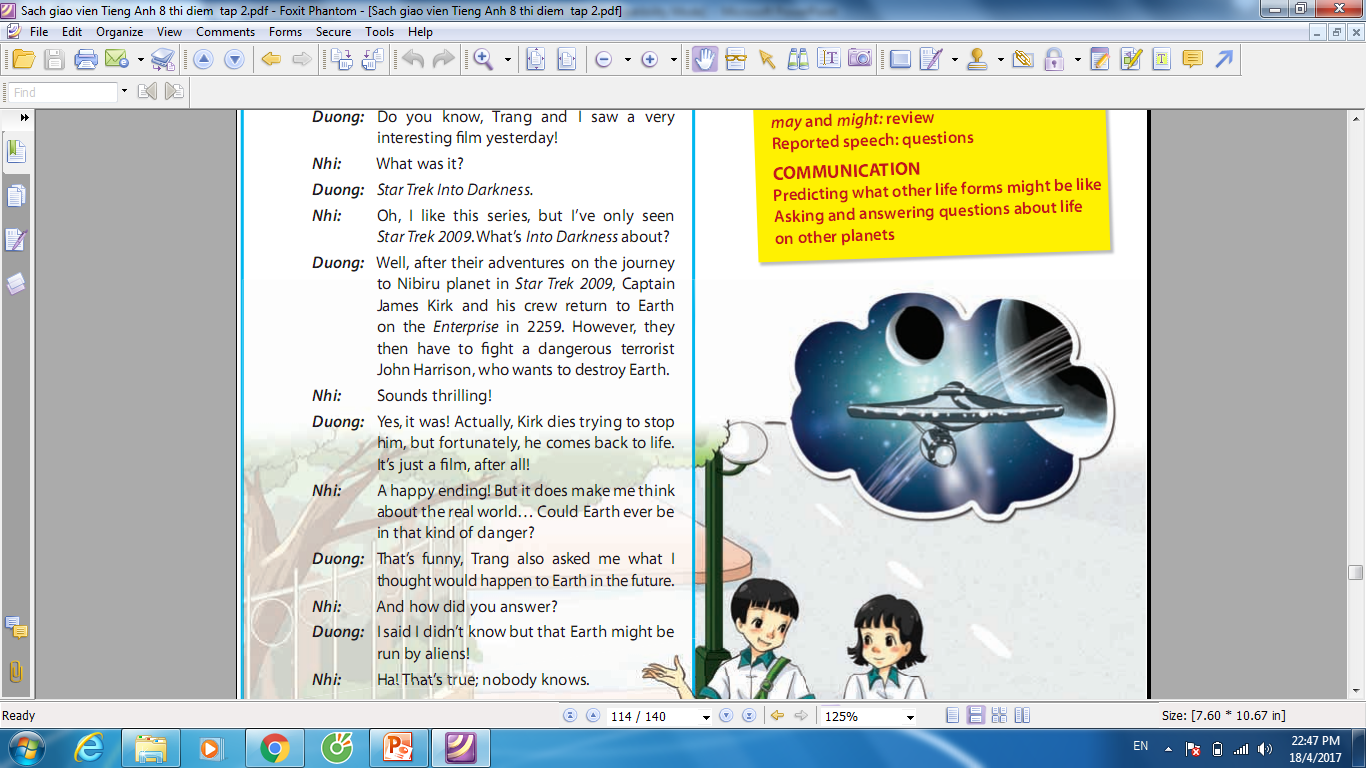 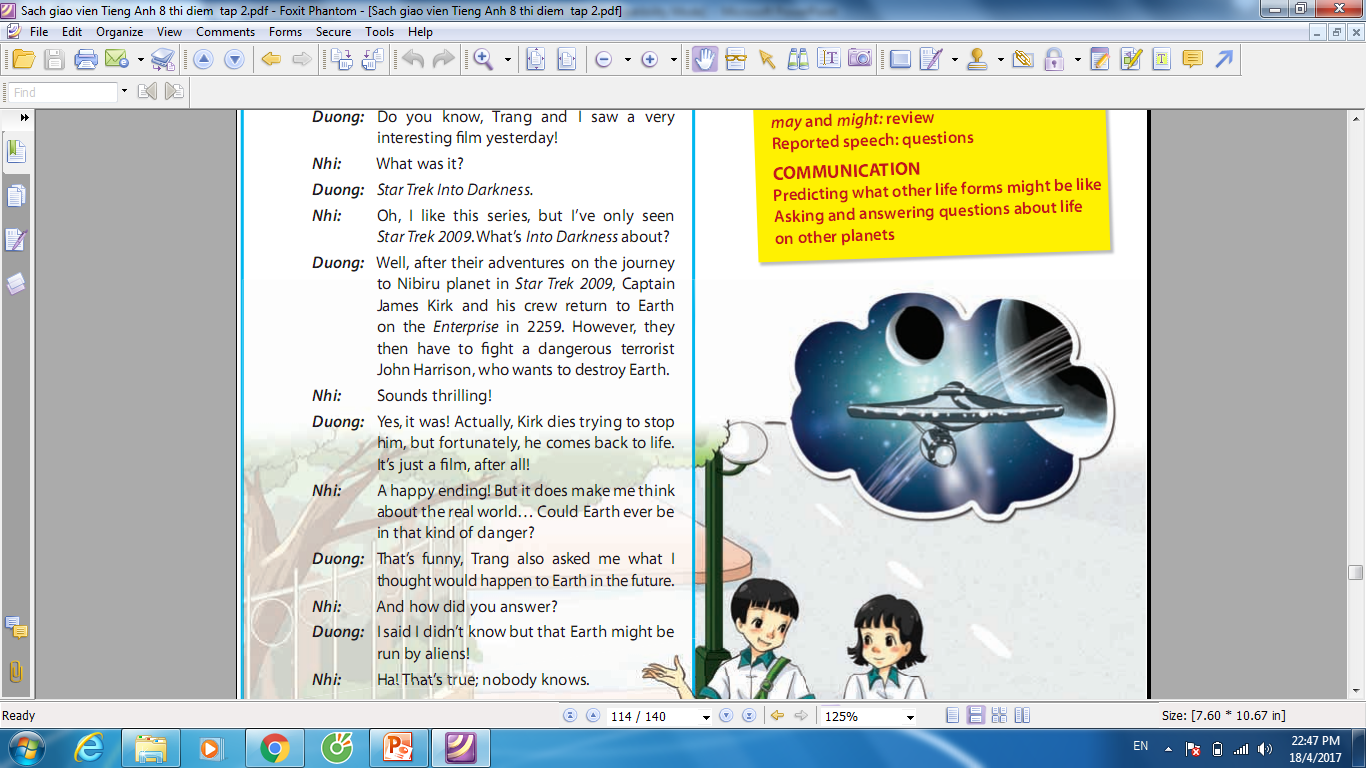 2. Label the picture. Then listen and repeat.
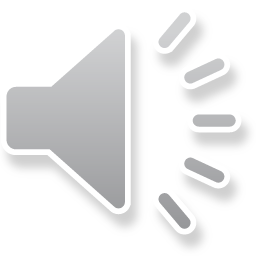 aliens               space buggy        galaxy                planet weightless       solar system        spaceship            UFO
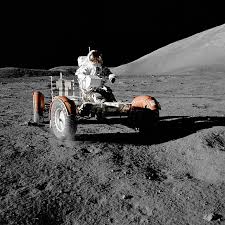 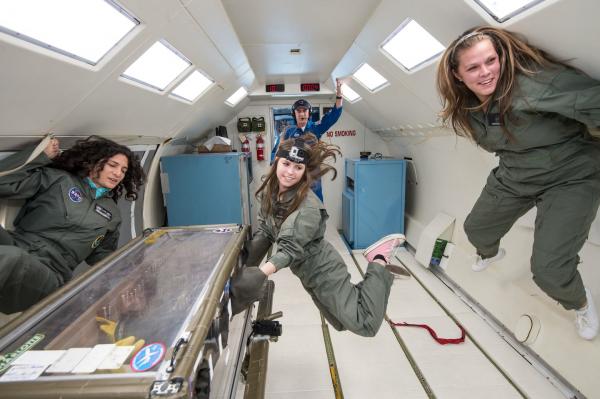 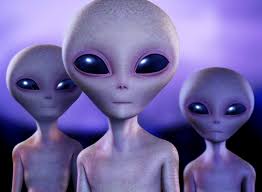 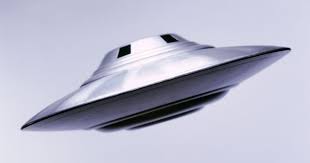 1
2
3
4
aliens
space buggy
UFO
weightless
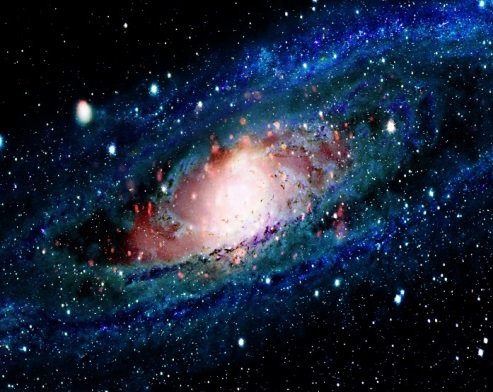 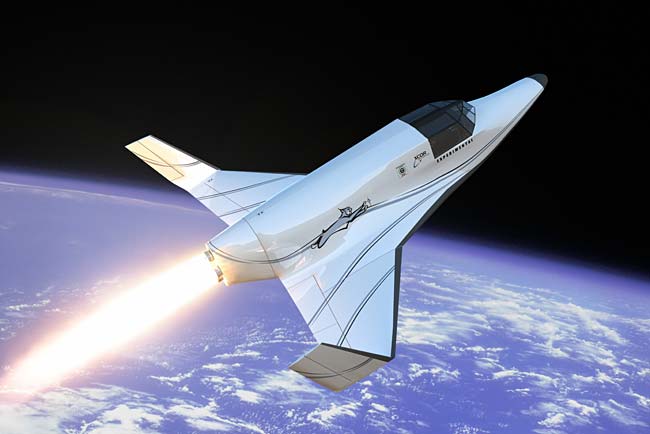 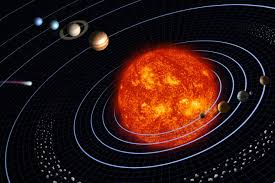 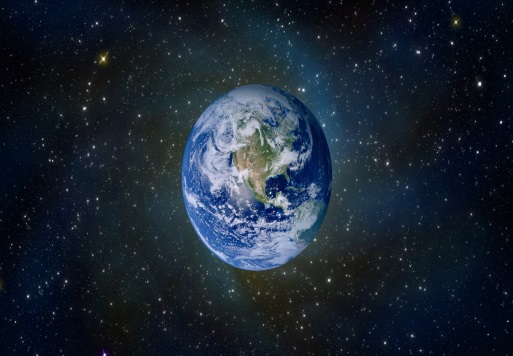 5
6
7
8
galaxy
spaceship
solar system
planet
3. Use the words/ phrases in 2 to fill the blanks.
aliens
1. The __________ were green and they had huge head and big eyes.
2. The aliens came out of a _________, which looked like a disk.
3. A __________ is a vehicle used for travelling on the surface of the 
    moon.
4. A moon moves around a __________ and a __________ move around a 
    star
5. In a __________ environment, everything floats uncontrollably.
6. There are eight planets that moves round the Sun in our __________ 
7. We don’t know how many solar systems there are in each __________ 
8. Vostok 1 is a name of the __________ in which Yuri Gagarin flew into 
    outer space.
UFO
space buggy
planet
planet
weightless
solar system
galaxy
spaceship
4 GAME:  WHAT AND WHERE
solar system
aliens
UFO
1
2
3
4
5
6
7
8
galaxy
planet
spaceship
weightless
space buggy
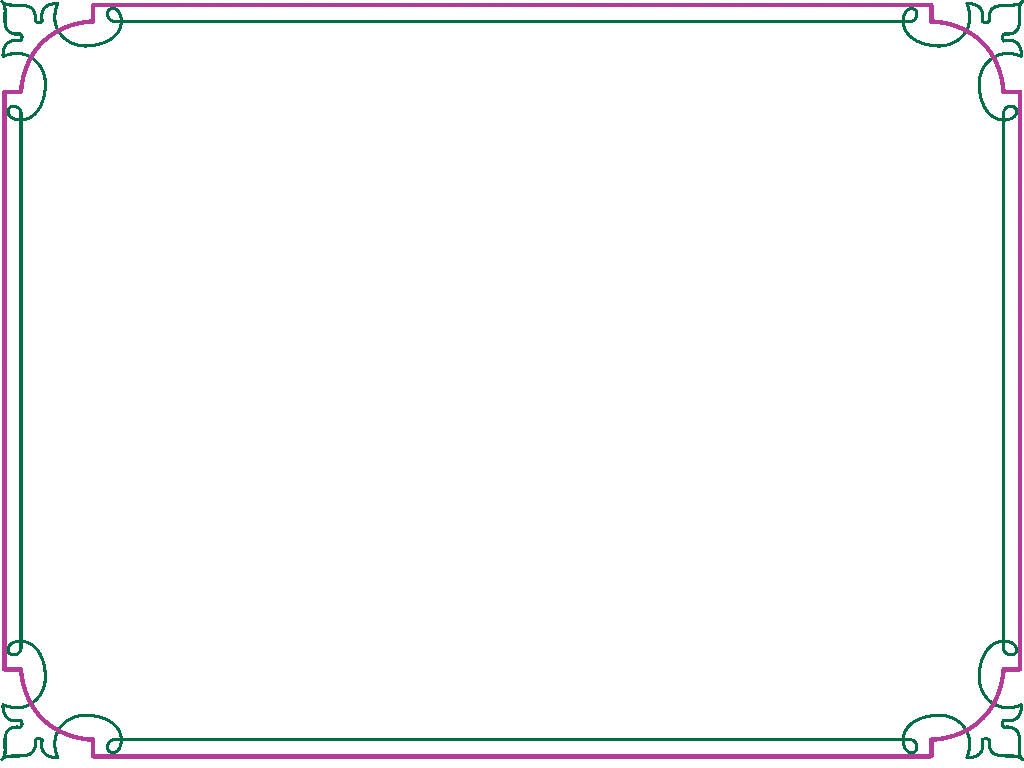 HOMEWORK
* Learn by heart vocabulary.
* Speak with your friends
* Prepare lesson 2: A closer look 1.